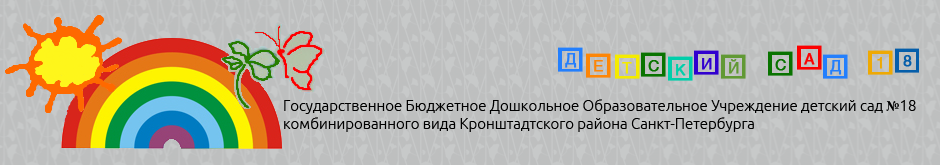 Тема: Определение результатов освоения ООП дошкольниками в соответствии с ФГОС.
Инновационный продукт: 
Система педагогической диагностики/мониторинга в ДОО.
2015 год
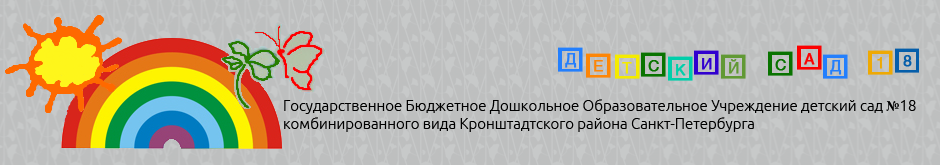 Актуальность:ФГОС ДО
III. ТРЕБОВАНИЯК УСЛОВИЯМ РЕАЛИЗАЦИИ ОСНОВНОЙ ОБРАЗОВАТЕЛЬНОЙ ПРОГРАММЫ ДОШКОЛЬНОГО ОБРАЗОВАНИЯ
3.2. Требования к психолого-педагогическим условиям реализации основной образовательной программы дошкольного образования.
3.2.3. Для решения образовательных задач может проводиться оценка индивидуального развития детей. 
Такая оценка производится педагогом в рамках педагогической диагностики (или мониторинга).
Инновационность
Концепция проведения педагогического мониторинга разработана в соответствии с новыми условиями (ФГОС)
Созданная система проведения мониторинга    универсальна
Фгт ----- фгос
фгос
Процедура мониторинга Без отрыва от образовательного процесса
● Направлена на индивидуализации образования (в том числе поддержки ребёнка, построения его образовательной траектории или профессиональной коррекции особенностей его развития);
●  Напрвлена на оптимизации работы с группой детей.
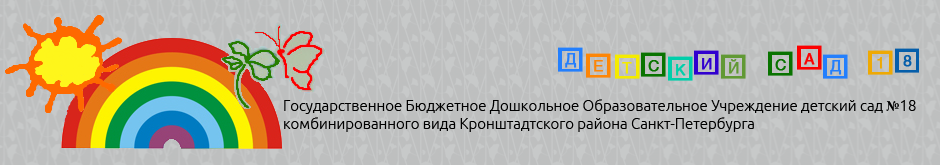 Теоретическая значимость
* ** разработка системы проведения процедуры проведения мониторинга в ДОУ на основе аутентичной оценки* создание универсальной  модели в соответствии с ФГОС
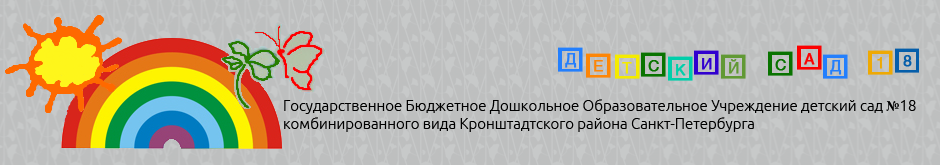 Цель:
Оценка индивидуального развития и динамики достижений ребенка
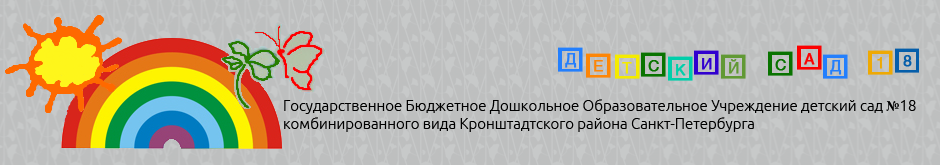 Задачи:
Индивидуализировать  и оптимизировать работу с детьми;
Повысить  профессиональную компетентность педагогов
Повысить  педагогическую  просвещенность родителей
Система
Сроки проведения   педагогической диагностики/ мониторинга
Сентябрь - социально-возрастные нормативные характеристики ребенка,
Коррекция дальнейше работы
Январь
май
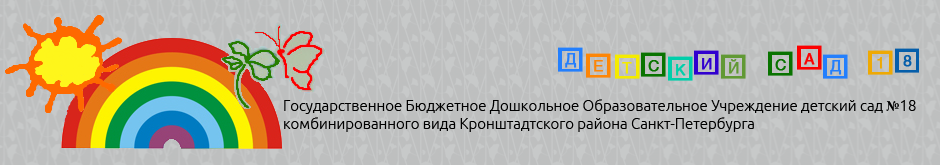 Этапы проекта
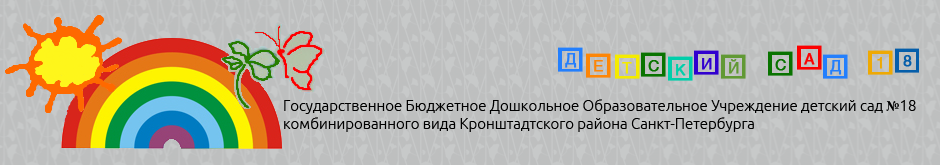 КАРТА  НАБЛЮДЕНИЙ  ДЕТСКОГО  РАЗВИТИЯ
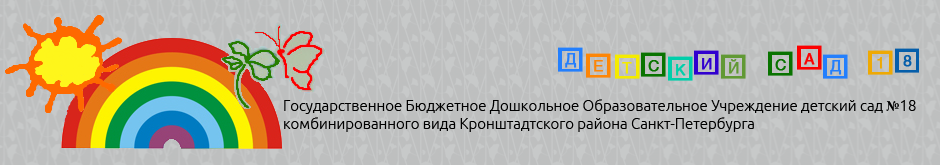 Критерии оценок:
1 балл – большинство компонентов недостаточно развиты
2 балла – отдельные компоненты не развиты
3 балла – соответствует возрасту
4 балла – высокий уровень
ОПРЕДЕЛЕНИЕ   УРОВНЯ  ОСВОЕНИЯ   РЕБЕНКОМ   
ОБРАЗОВАТЕЛЬНОГО  ПРОЦЕССА ПО  ОБЛАСТЯМ
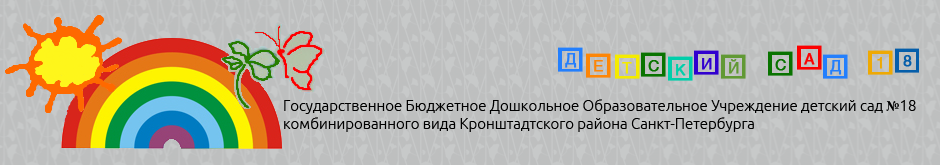 1 ЭТАП:
(сбор и анализ результатов)
Наблюдения
Анализ продуктов дет.деятельности
Диагностические ситуации, задания
Беседы
Тест
ребенок
Принятие решения об изменении деятельности
воспитатели
2 ЭТАП:
МППС
мониторинг
специалисты ДОО
3 ЭТАП:
Прогноз развития
Модель проведения педагогической диагностики/ мониторинга
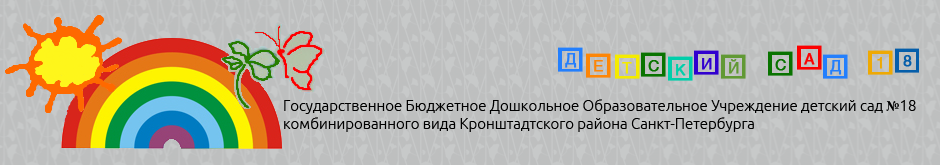 Универсальность
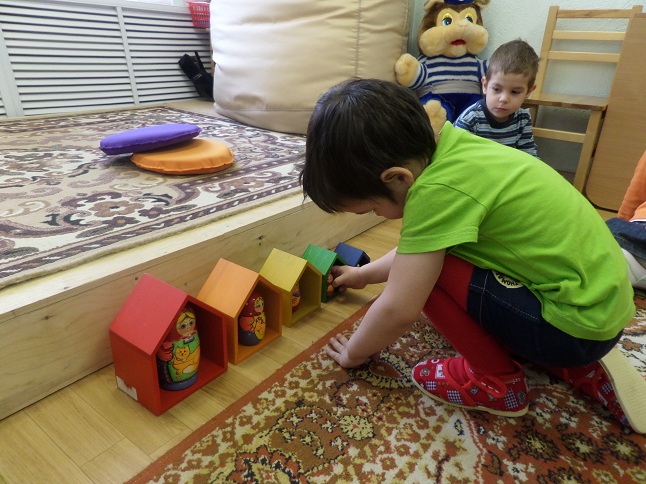 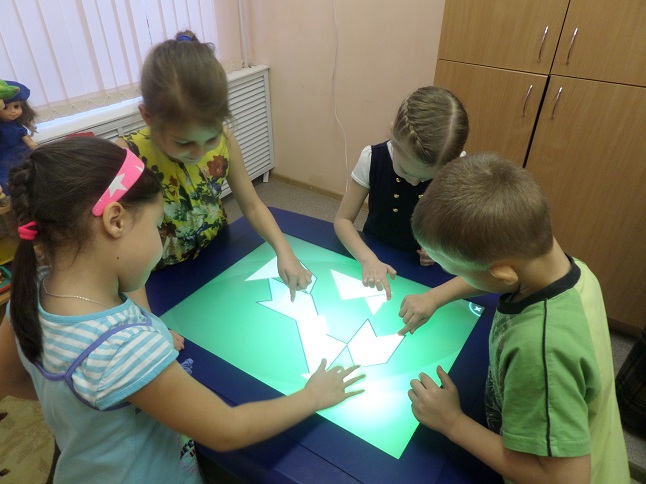 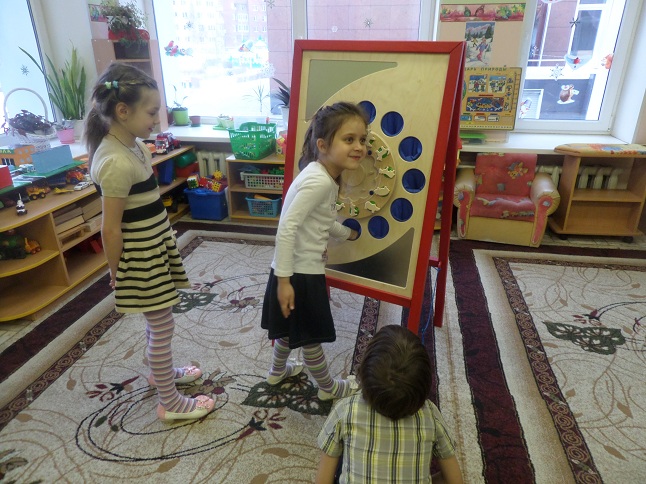 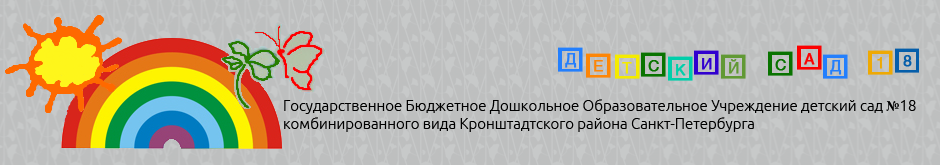 Эффективность
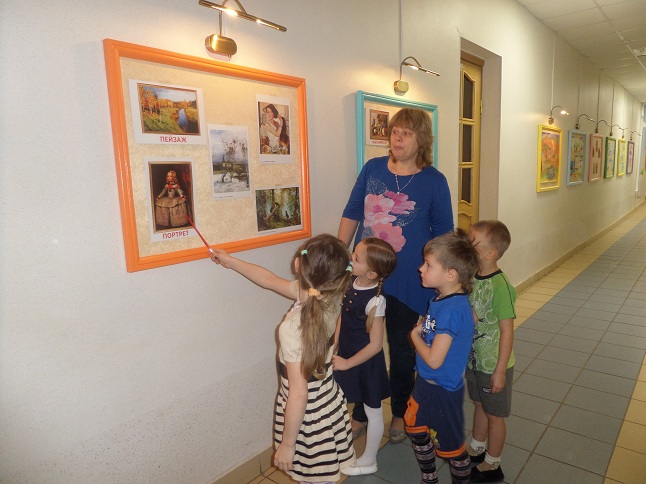 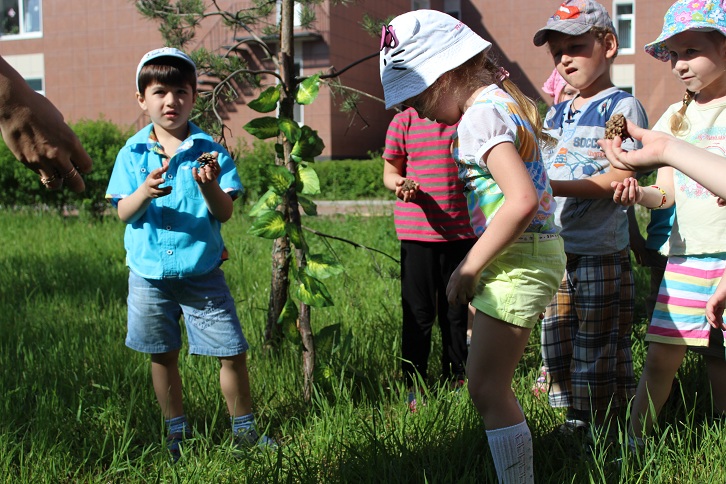 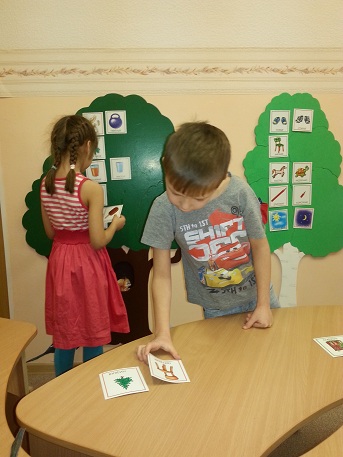 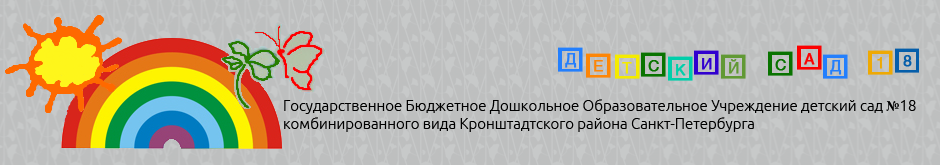 Результаты педагогического мониторинга могут использоваться 
исключительно для решения образовательных задач:
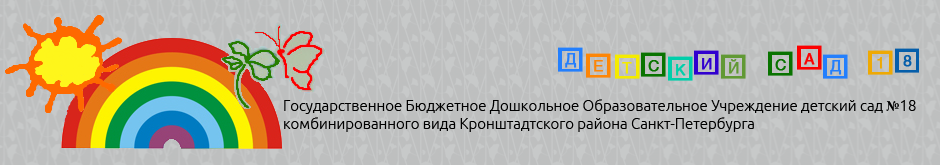 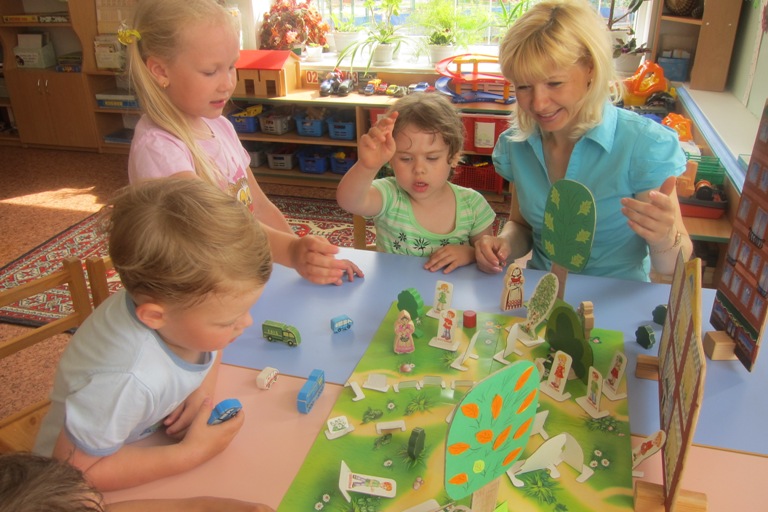 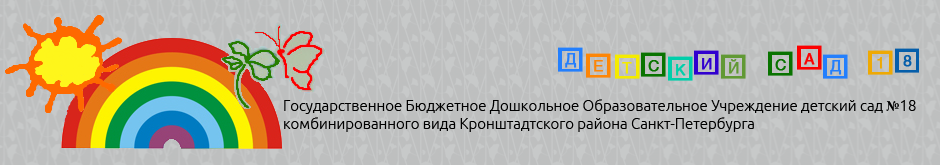 Благодарим за внимание!
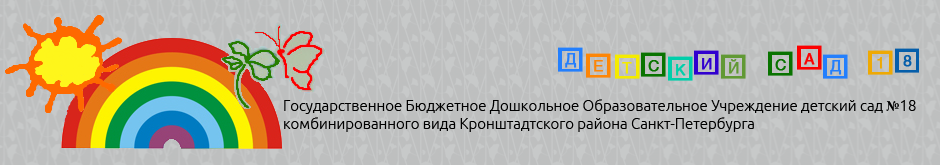 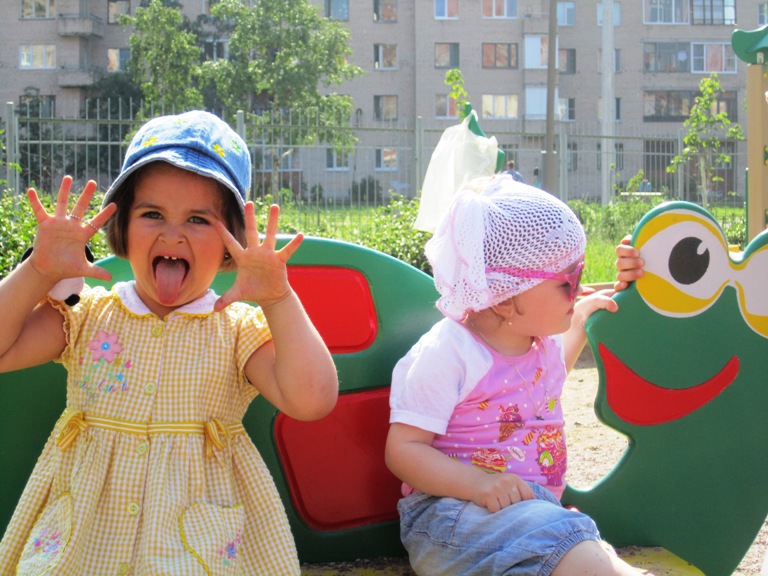 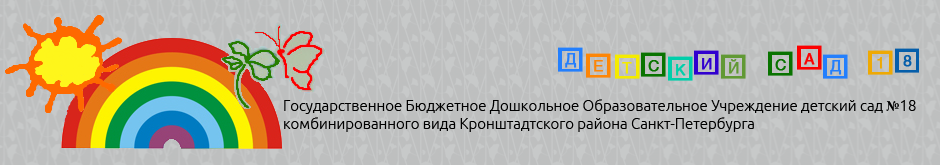 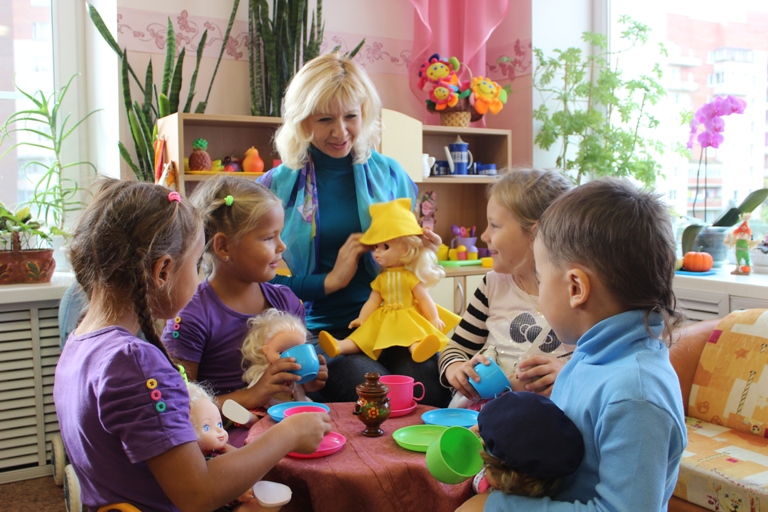 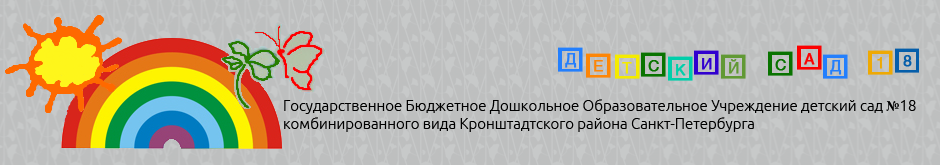 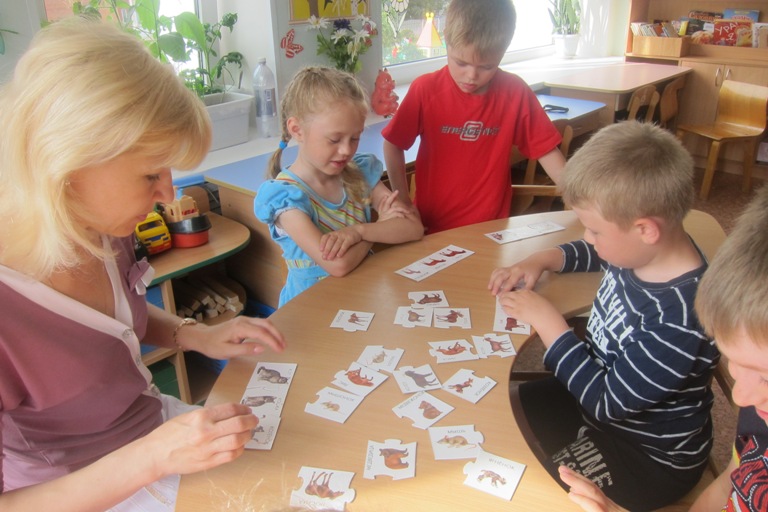 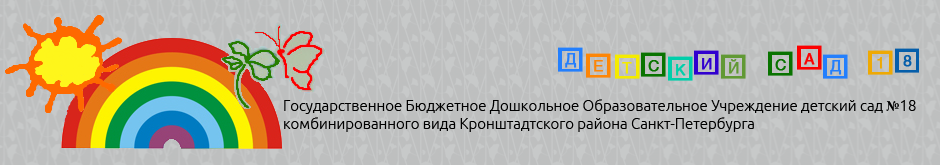 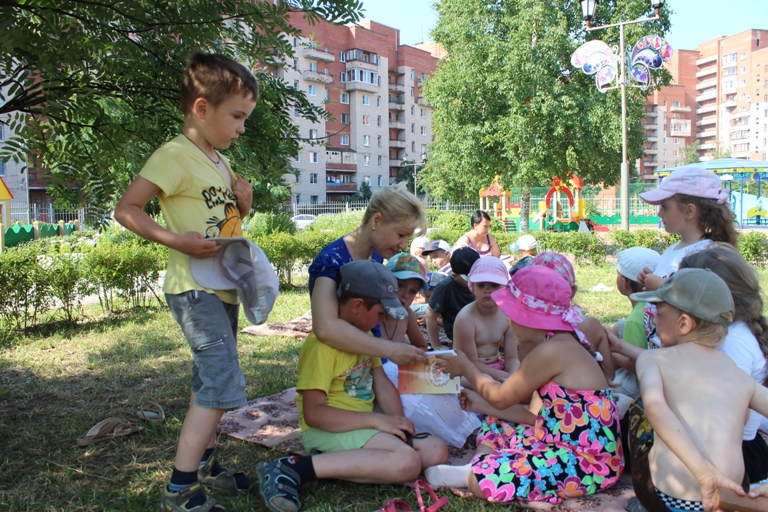